5
6
7
1
2
3
4
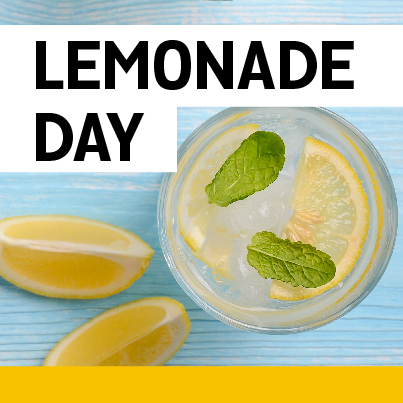 Text Here
Text here
Text here
Text Here
Text Here
Text here
Text here
8
9
10
11
12
13
14
Text Here
Text Here
Text Here
Text Here
Text Here
Text Here
Text Here
15
16
17
18
19
20
21
Text Here
Text Here
Text Here
Text Here
Text Here
Text Here
Text Here
22
23
24
25
26
27
28
Text Here
Text Here
Text Here
Text Here
Text Here
Text Here
Text Here
29
30
31
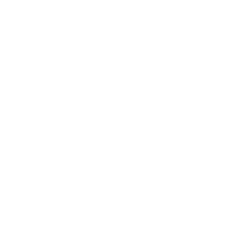 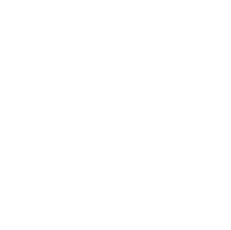 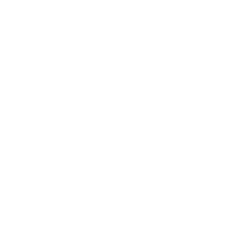 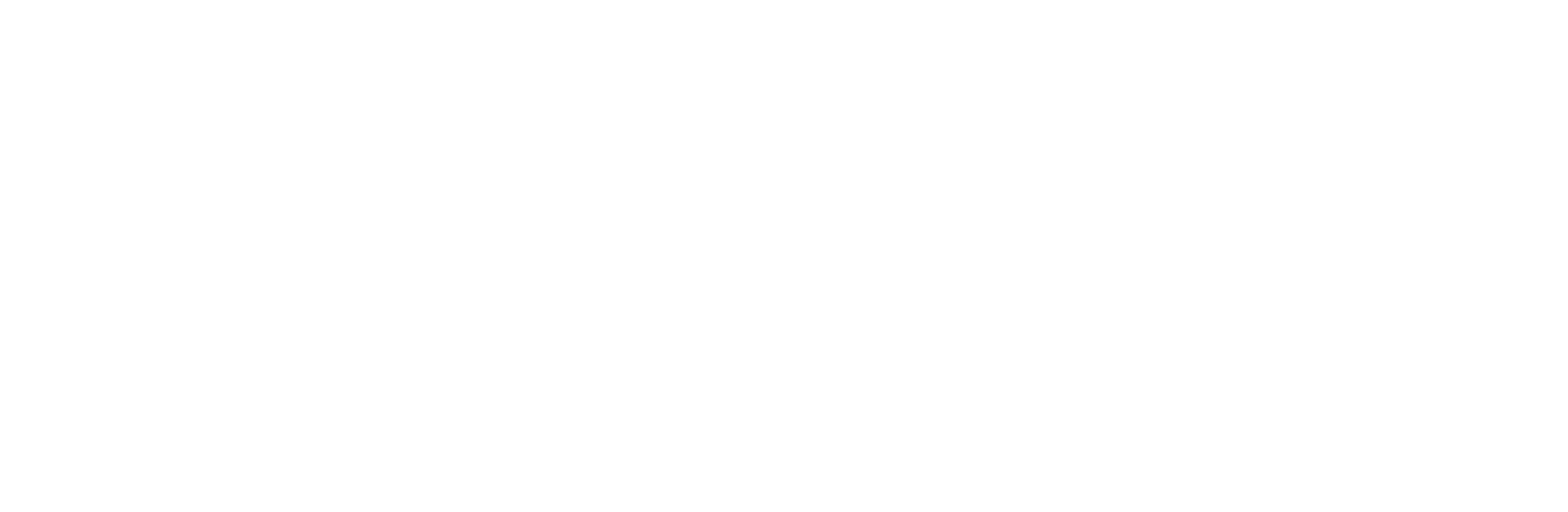 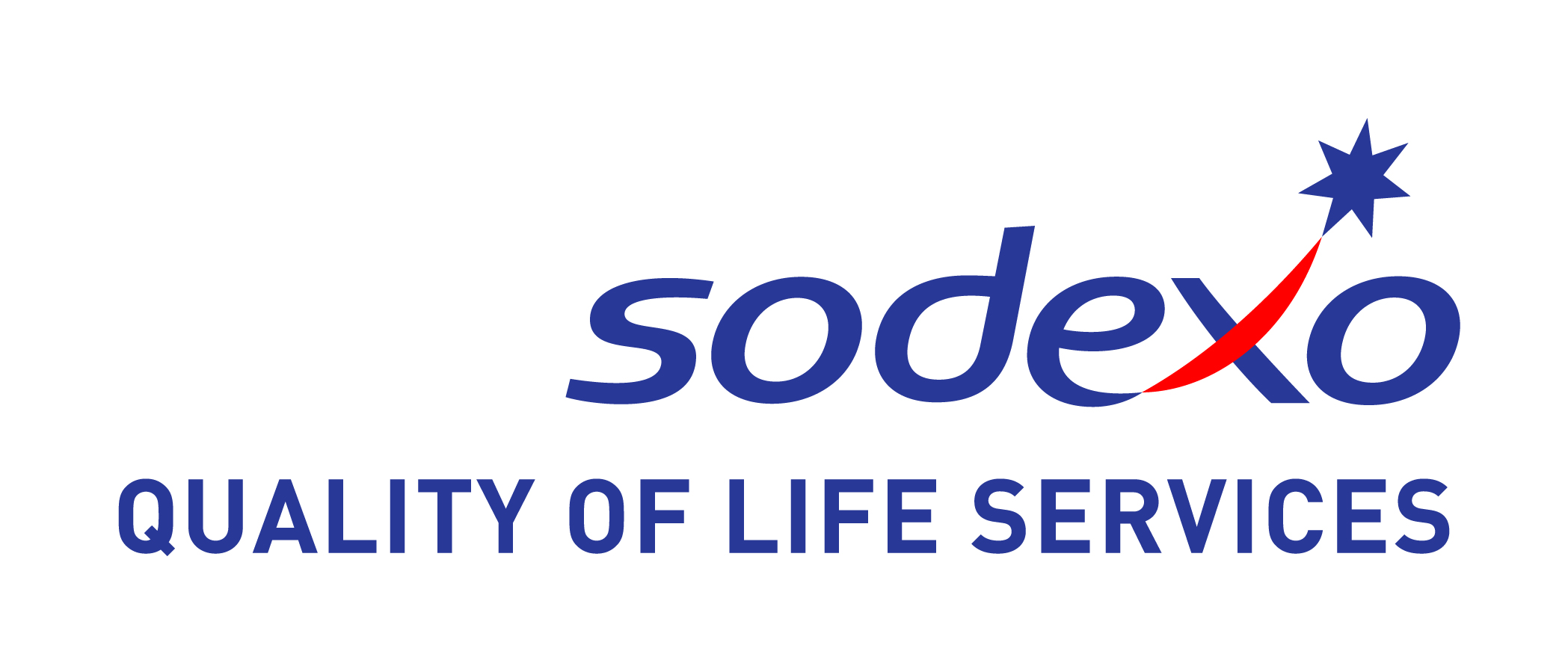 Text Here
Text Here
Text Here